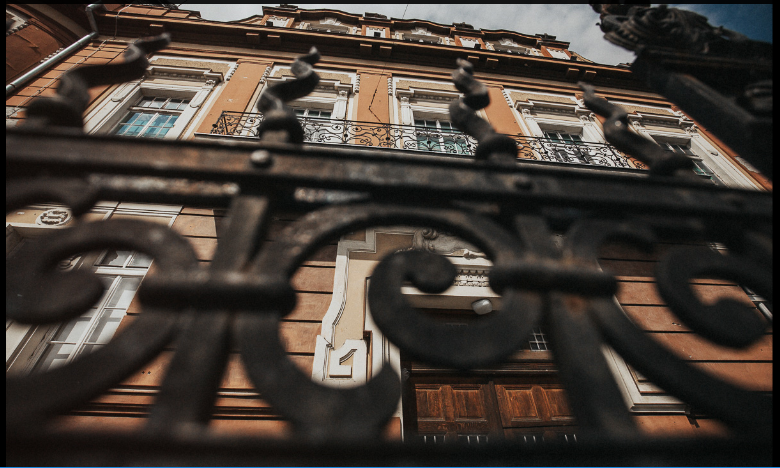 THEATRICAL LIFE OF OSIJEK: DIGITIZATION OF THE LOCAL AND MEMORIAL COLLECTIONS OF CITY AND UNIVERSITY LIBRARY OSIJEK
Ljiljana Krpeljević   Svjetlana Mokriš   Dubravka Pađen Farkaš
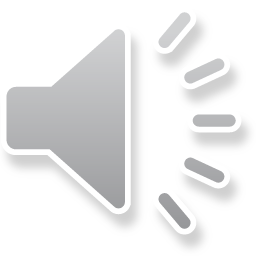 4th Croatia ICARUS days & EURBICA Conference
Split – Trogir, 14. – 16. ožujka 2018.
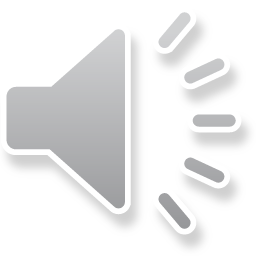 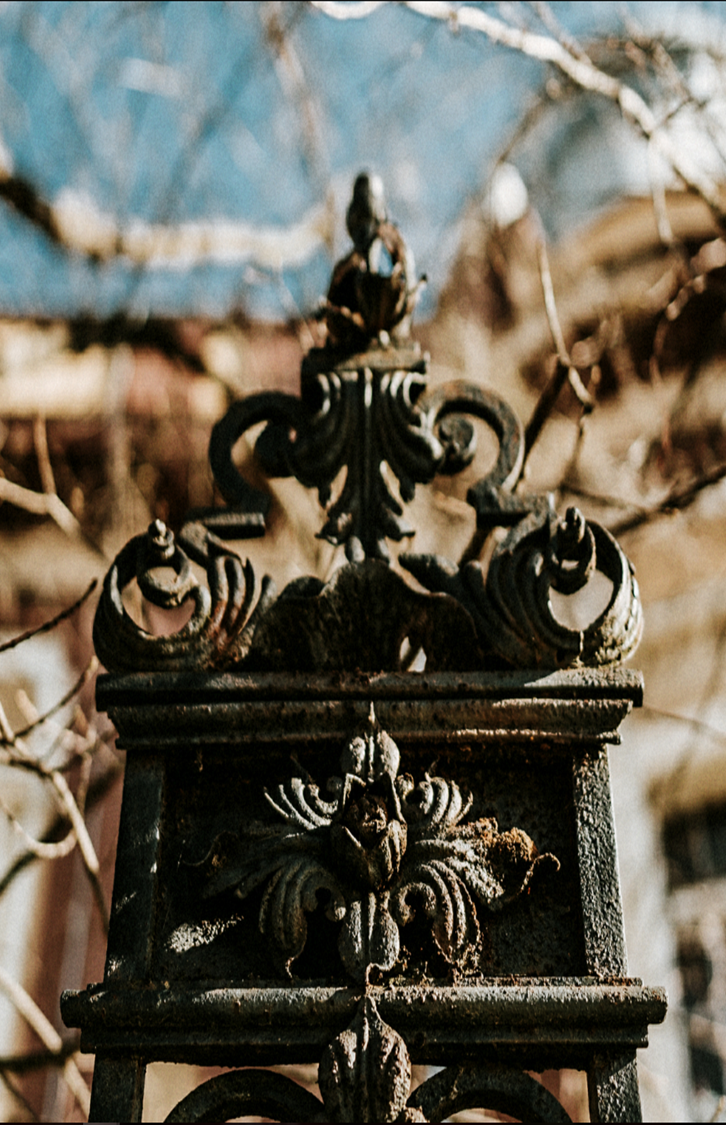 LOCAL COLLECTION
special separate collection  of Study reading room department
Mursiana collection and Slavonica
printed books and other materials (monographies, periodicals and small print), manuscripts, grey literature, maps, music notations, audio, visual, audiovisual materials and preformatted materials
published in the local area, written by citizens born, having lived in and contributed to developement of Osijek-Baranja county, materials about local area published elsewhere in the world
mainly recent materials
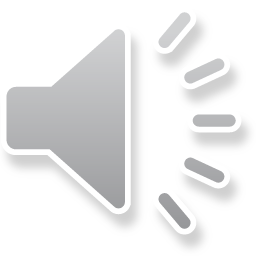 1
4th Croatia ICARUS days & EURBICA Conference
Split – Trogir, 14. – 16. ožujka 2018.
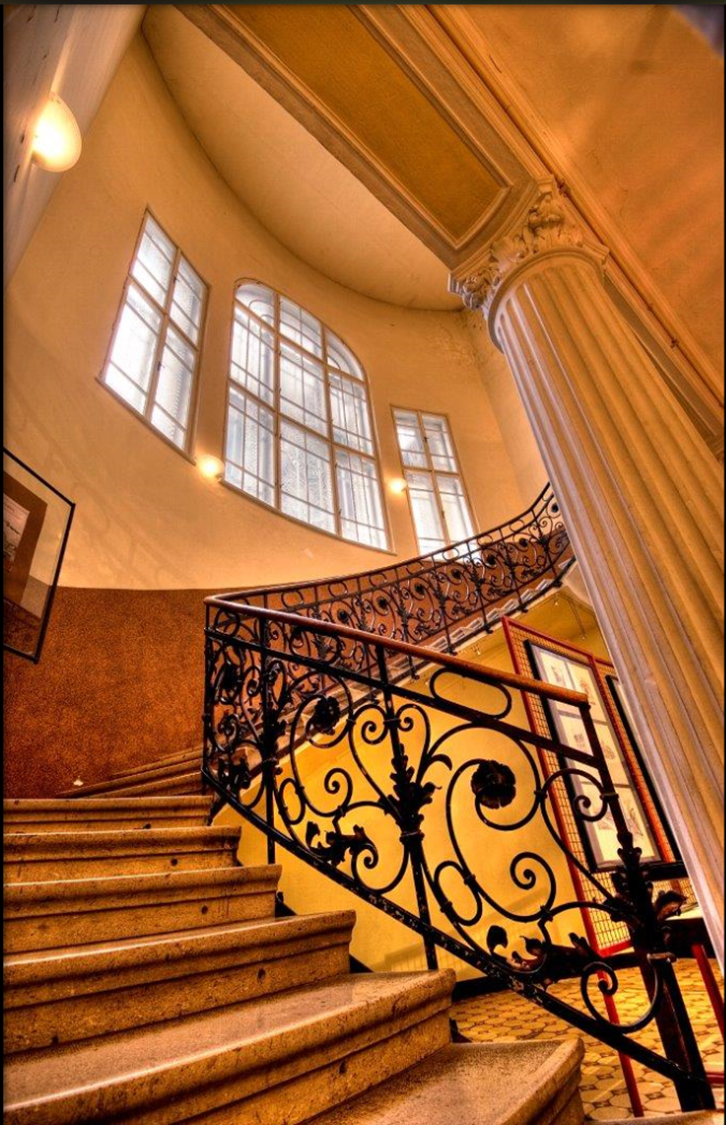 GOALS OF THE COLLECTION AND ITS SIGNIFANCE
starting point for different researches of the city and the region
professional and scientific activities in gathering, identifying and selection of materials concerning local history
assisting with marketing role of Local history collection 
promotion of local authors and community in general through the Collection
preservation of cultural identity
creating informative aids
preservation of cultural identity
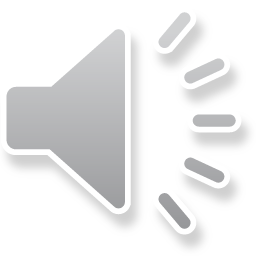 2
4th Croatia ICARUS days & EURBICA Conference
Split – Trogir, 14. – 16. ožujka 2018.
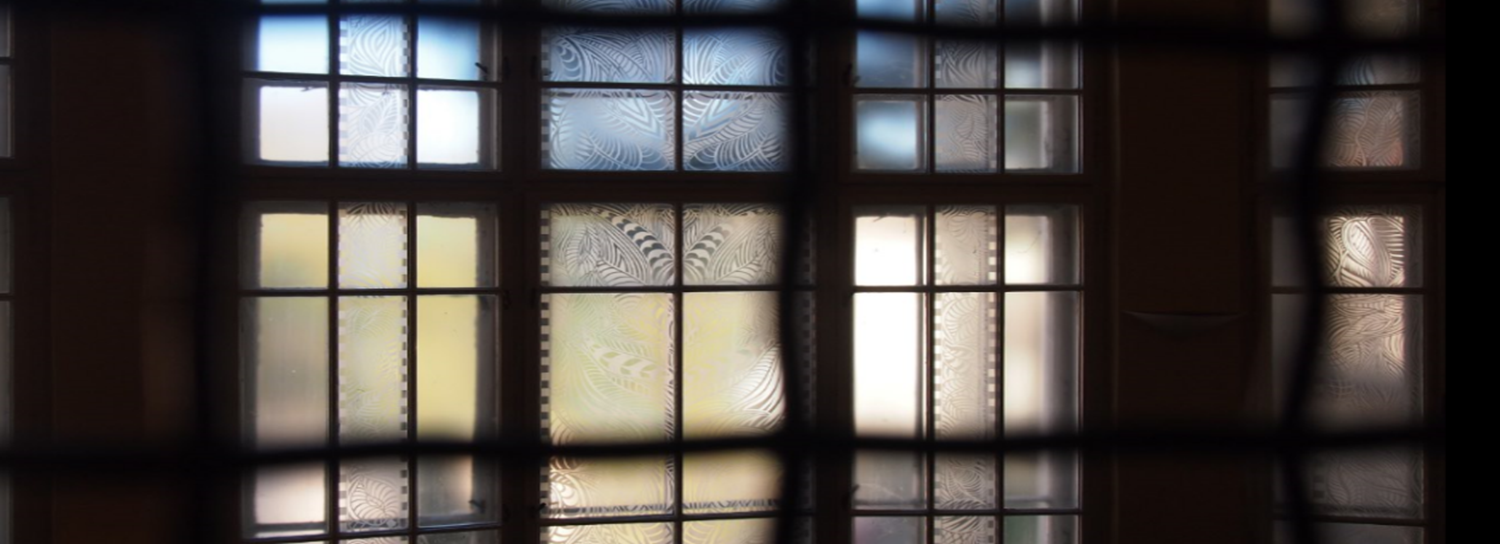 MEMORIAL COLLECTION
special collection within the Study reading room department

library materials published up to 1945, regardless of the place of publishing or printing

1949 - active creation of library collections has begun 

sub-collections: books published up to 1945, Rare books collection, Divaldiana collection, Legacy collections (Hengl, Sonnenfeld, Pollak, Magjer, Rakoš, Pinterović, Kocijan)
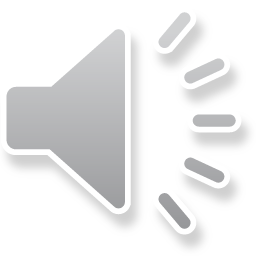 3
4th Croatia ICARUS days & EURBICA Conference
Split – Trogir, 14. – 16. ožujka 2018.
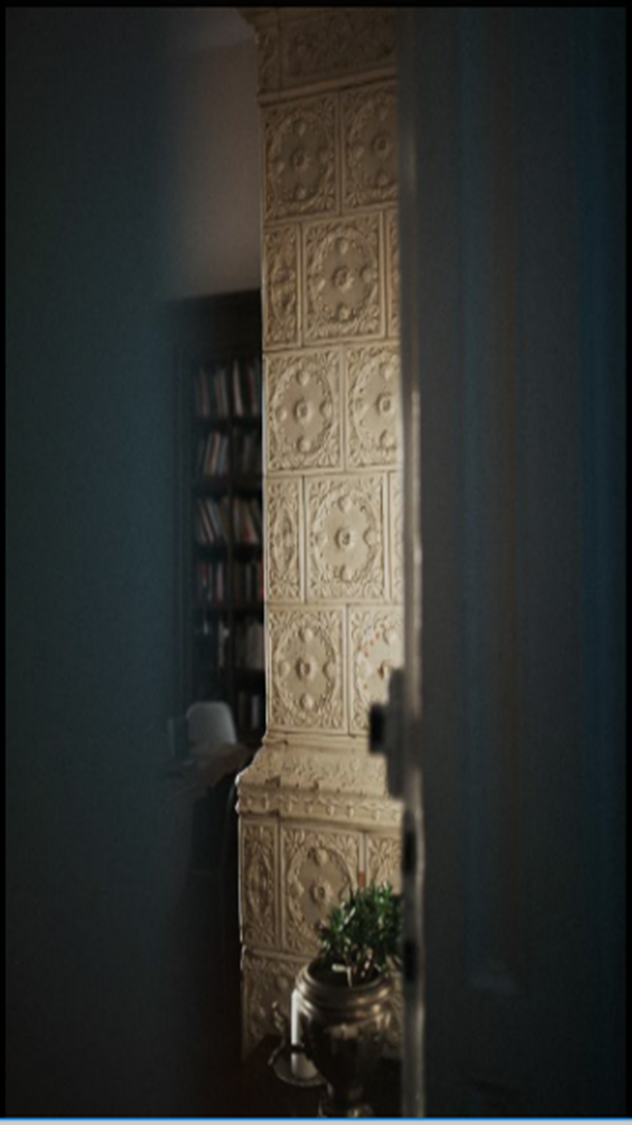 GOALS  AND IMPORTANCE OF MEMORIAL  COLLECTION
contributes to preservation of cultural heritage of Osijek, Slavonija region and Croatia
contributes to research of cultural and historic occasions, as well as the spirit of time in which  the Library was formed
topic of research (book history, history of art, reading, printing)
basis for connecting dispersed library collections and heritage institutions through digitization
valuable museum artifact due to aesthetic and documentaristic value of the book
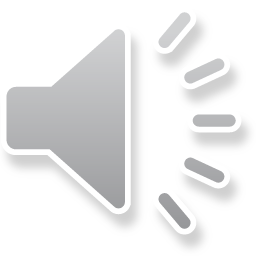 4th Croatia ICARUS days & EURBICA Conference
Split – Trogir, 14. – 16. ožujka 2018.
4
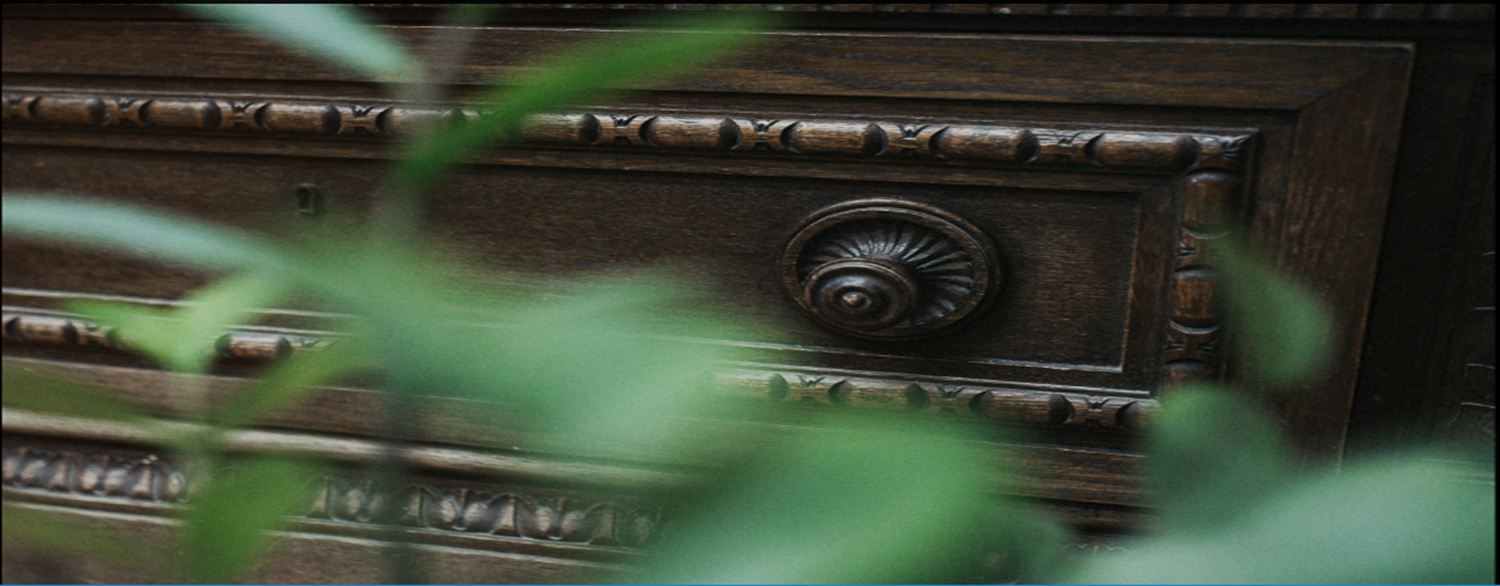 DIGITIZATION IN CROATIA
sporadic digitization of some valuable items till 2006

national programme initiated by the Ministry of Culture in 2006

portal Croatian Cultural Heritage

institutions involved in the project - select the material, prepare it for digitization, i.e. check completeness, do repairs if needed, add metadata, provide names of datafiles, etc.

technical part of the process - professional firms, departments of the institutions themselves
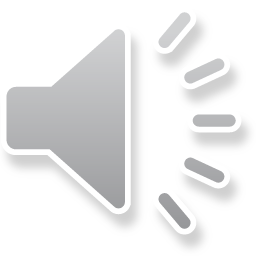 4th Croatia ICARUS days & EURBICA Conference
Split – Trogir, 14. – 16. ožujka 2018.
5
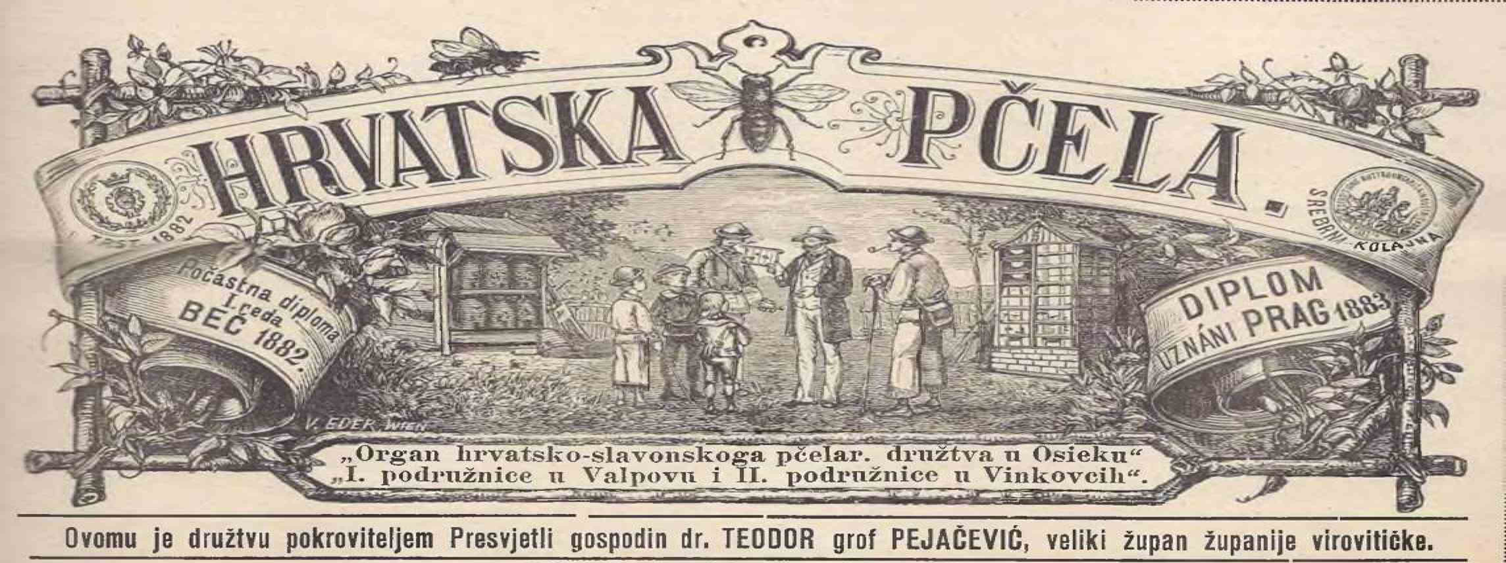 DIGITIZED LOCAL COLLECTION OF THE  
CITY AND UNIVERSITY LIBRARY OSIJEK

digitization of libray collection was started in 2008

protecting the original of documents, enabling access to documents,  creating new products and services and completing the collections

local periodicals, local monographies, postcards of Osijek, catalogs, graphics, photos, maps, literary heritage of Rudolf Franjin Magjer

available at: Library home page (http://www.gskos.unios.hr/), on an electronic portal Croatian Cultural Heritage ((http://www.kultura.hr)
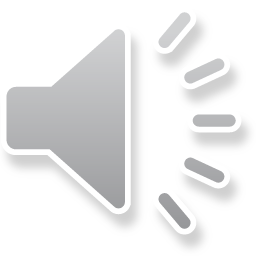 4th Croatia ICARUS days & EURBICA Conference
Split – Trogir, 14. – 16. ožujka 2018.
6
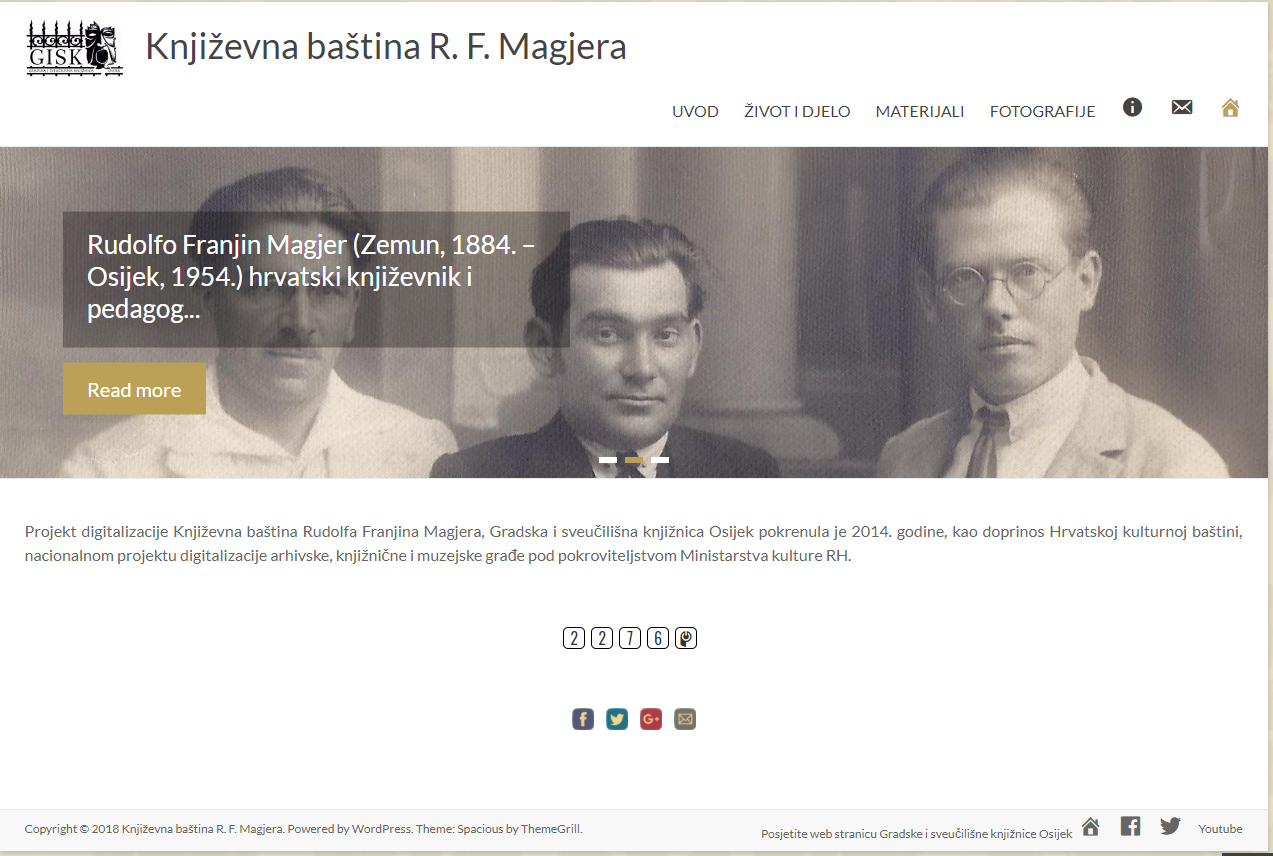 WHAT DID WE DIGITIZE SO FAR
volume (page)
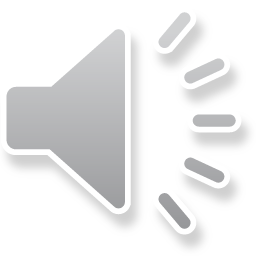 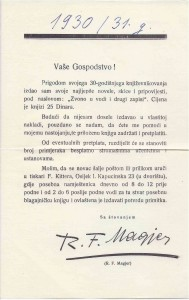 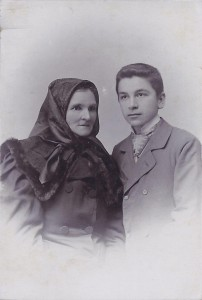 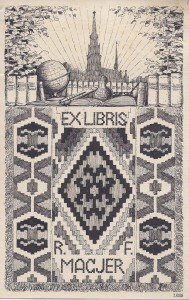 4th Croatia ICARUS days & EURBICA Conference
Split – Trogir, 14. – 16. ožujka 2018.
7
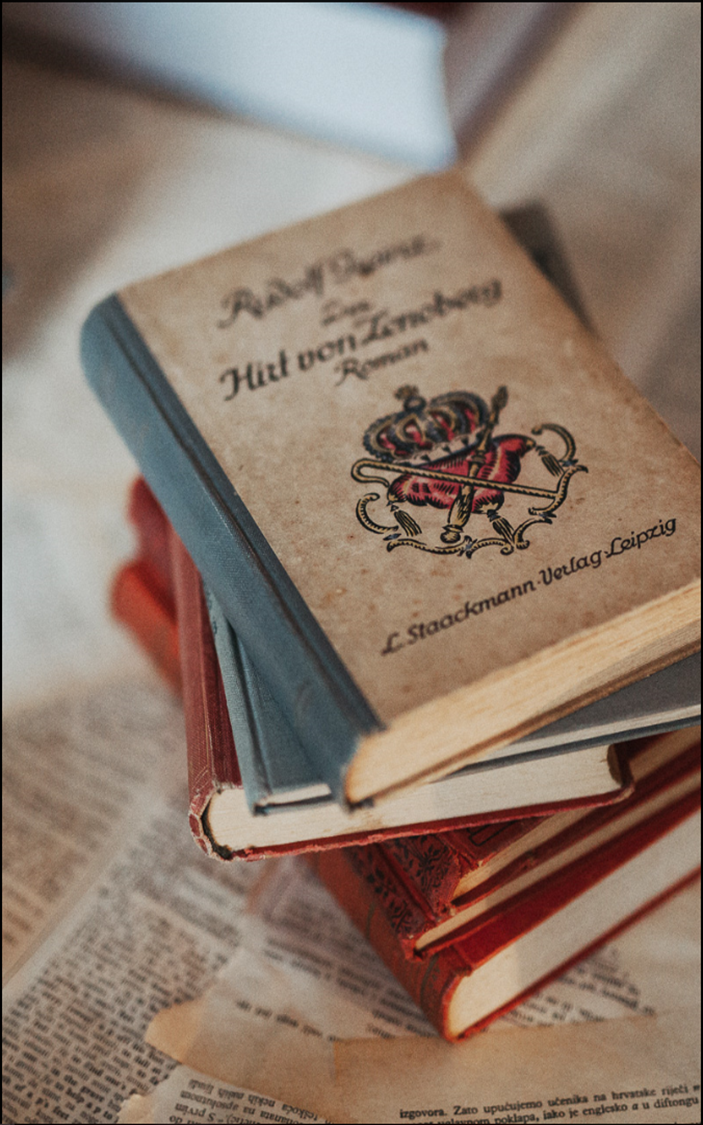 WHAT ARE WE PLANING TO DIGITIZE
volume (page)
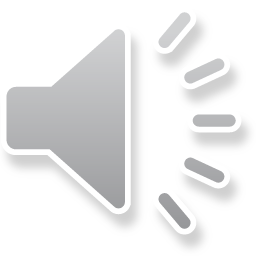 4th Croatia ICARUS days & EURBICA Conference
Split – Trogir, 14. – 16. ožujka 2018.
8
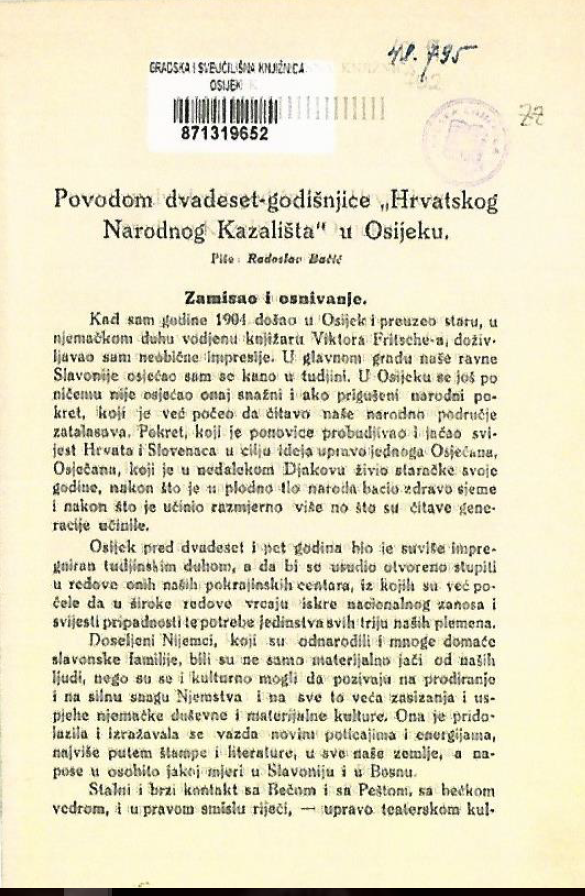 MATERIALS ABOUT CROATIAN NATIONAL THEATRE IN OSIJEK IN GISKO

Croatian National Theatre in Osijek was founded in 1907

second professional theatre in Croatia 

materials about Croatian National Theatre in Osijek in Library: journals Osječka pozornica and Kazalište, programs and posters

covers a period from the beginning of 20th century up to the present
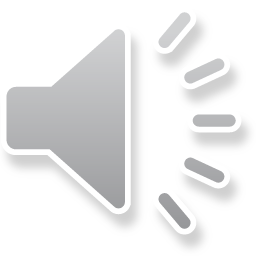 4th Croatia ICARUS days & EURBICA Conference
Split – Trogir, 14. – 16. ožujka 2018.
9
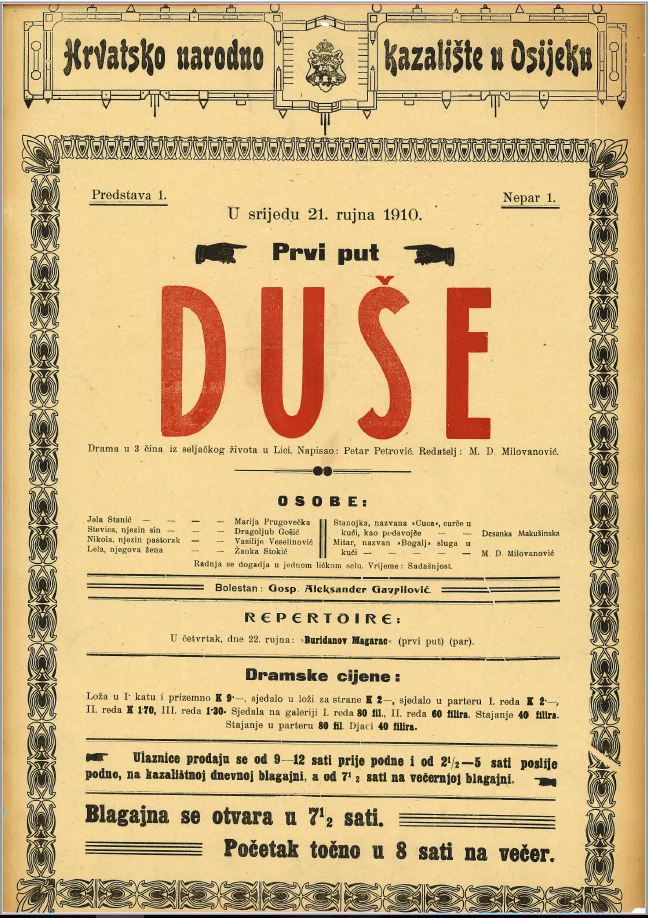 COOPERATION WITH ARCANUM DIGITHECA (ADT)

a large part of planned digitization of materials about Croatian National Theatre in Osijek  was done during 2017

technical part of the process - done by professional firm Arcanum Digithec (ADT) 

small part - digitized in the Library

total of 3500 pages 

metadata will be added in the Library

materials will be published at the Library website till the end of 2018
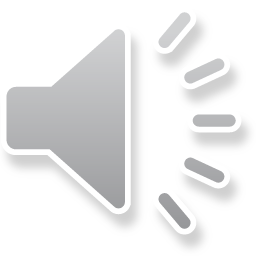 10
4th Croatia ICARUS days & EURBICA Conference
Split – Trogir, 14. – 16. ožujka 2018.
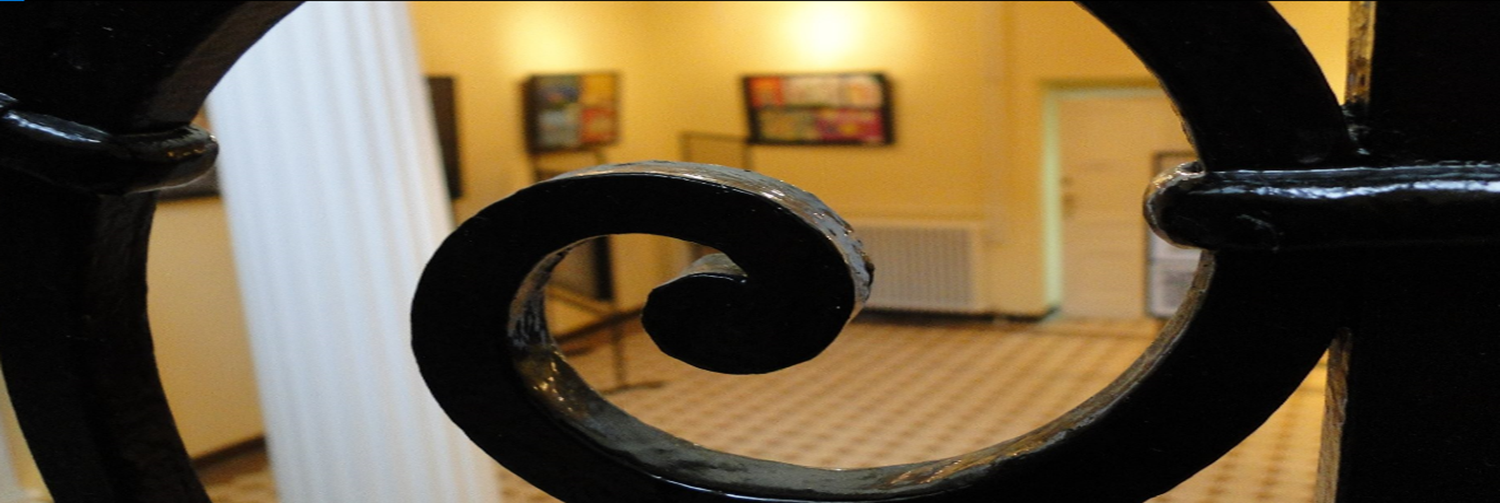 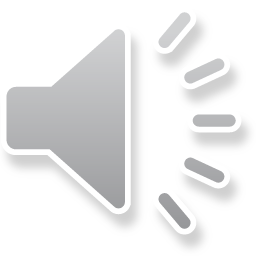 ”LOCAL HISTORY STORIES“

introducing the collection to wider audiences during the ”Croatian book month 2018”

”Theatrical life of Osijek“ - new exhibition in the cycle of exhibits called ”Local history stories“ 

promoting Local collection and turning attention towards individuals and institutions who put Osijek on the cultural and scientific map of Croatia
4th Croatia ICARUS days & EURBICA Conference
Split – Trogir, 14. – 16. ožujka 2018.
11
Thank you! 






background music:

Franjo Krežma - Evening song (Violin and String Quartet)

      Franjo Krežma (2 September 1862 – 15 June 1881) was a Croatian   violinist and composer born in Osijek.